LSST CCD Readout Chain
Claire Juramy
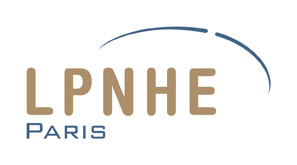 August 2020
1
CCD readout chain: e2v CCD
Amplifier
Passive flex cable
Current source
ASPIC
ADC
e2v CCD
ITL CCD
Amplifier
ASPIC
ADC
Active flex cable
Current source
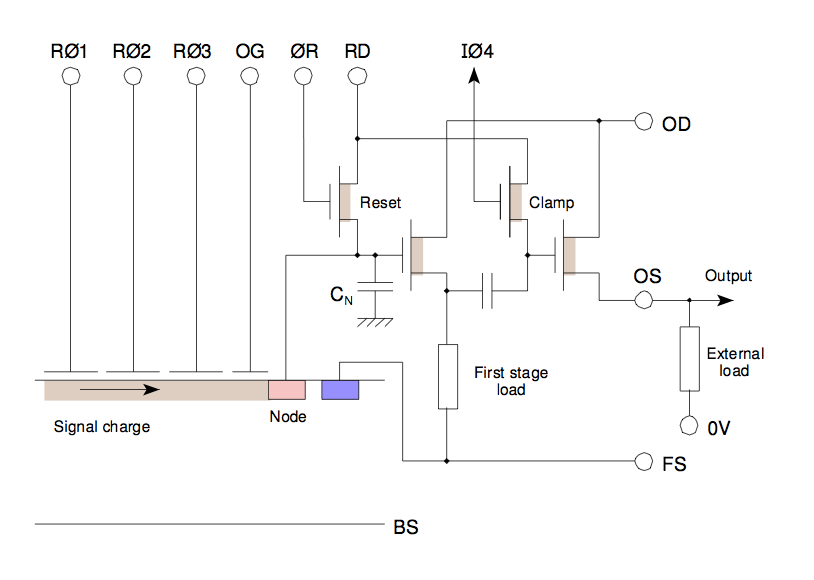 2
CCD readout chain: ITL CCD and active flex
Amplifier
Passive flex cable
Current source
ASPIC
ADC
e2v CCD
ITL CCD
Amplifier
ASPIC
ADC
Active flex cable
Current source
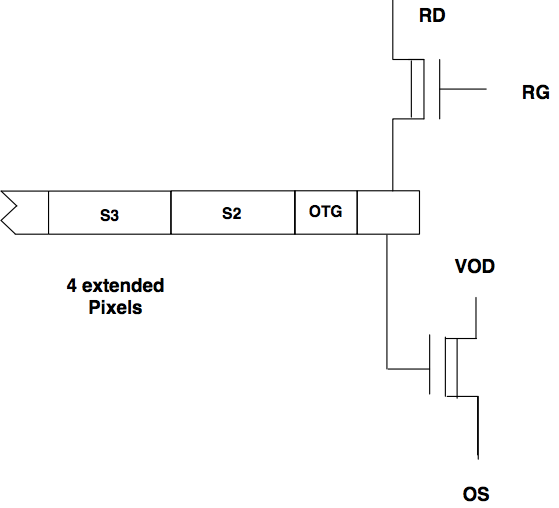 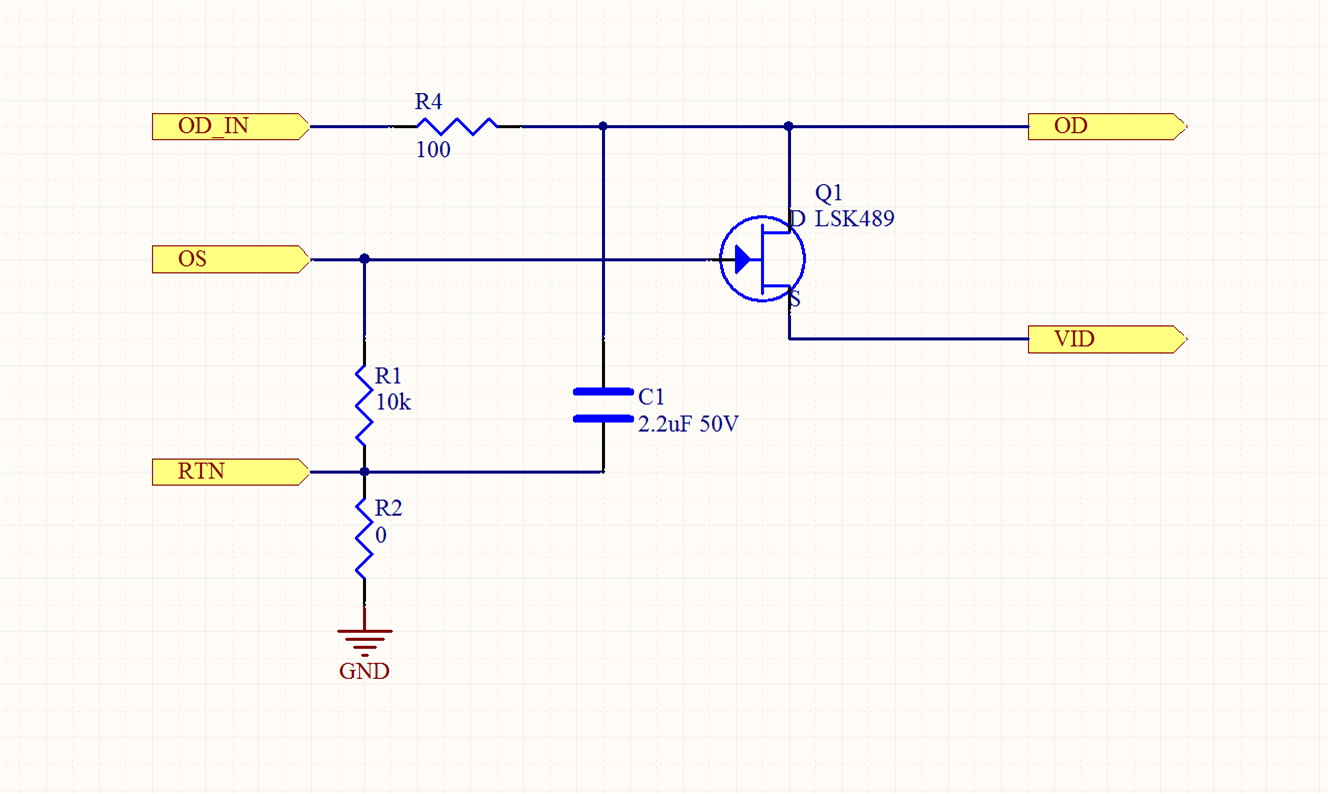 3
CCD readout chain: current source and capacitor
Amplifier
Passive flex cable
Current source
ASPIC
ADC
e2v CCD
ITL CCD
Amplifier
ASPIC
ADC
Active flex cable
Current source
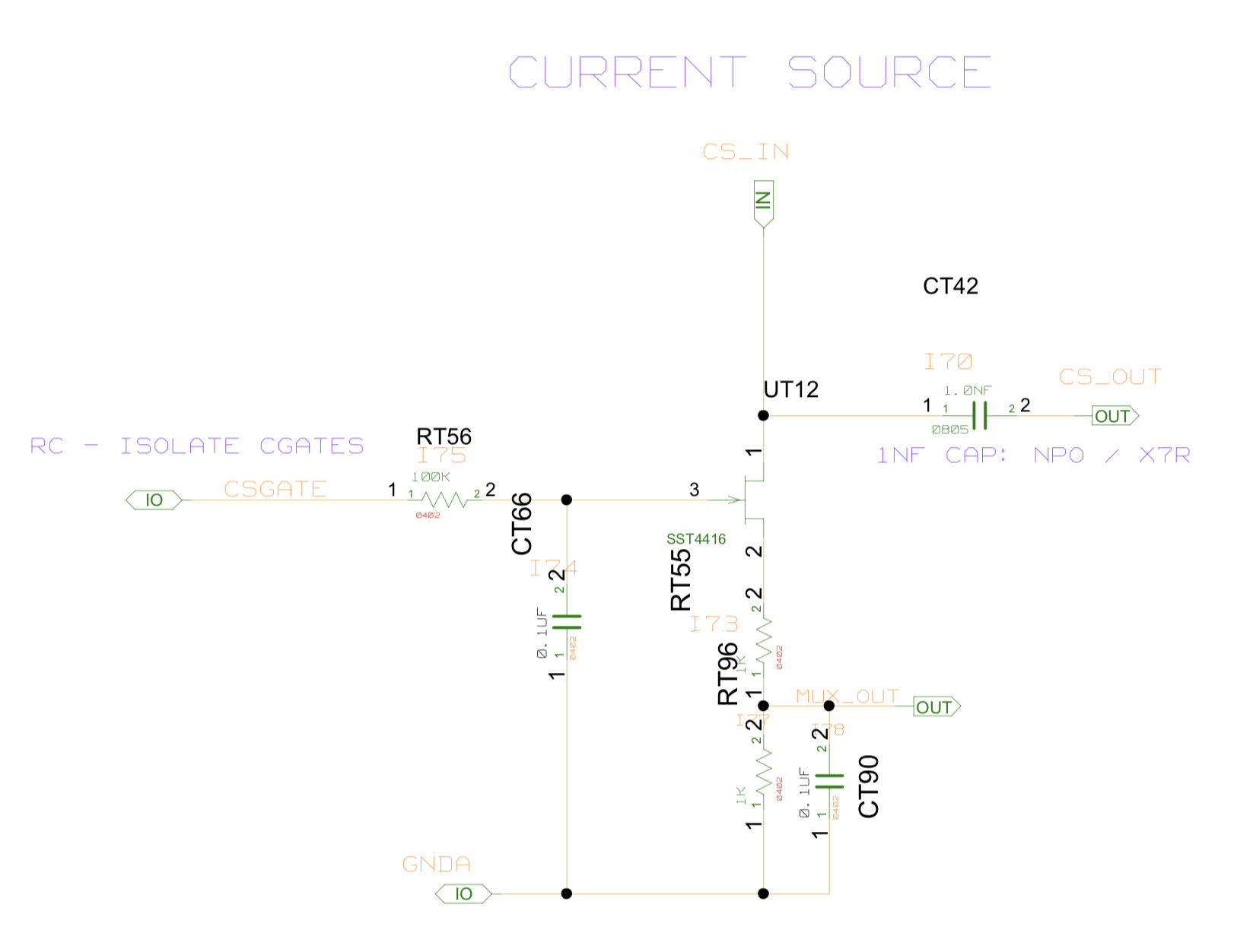 From CCD
To ASPIC
Serial capacitor for AC coupling
CS gate current setting
4
CCD readout chain: ASPIC
Amplifier
Passive flex cable
Current source
ASPIC
ADC
e2v CCD
ITL CCD
Amplifier
ASPIC
ADC
Active flex cable
Current source
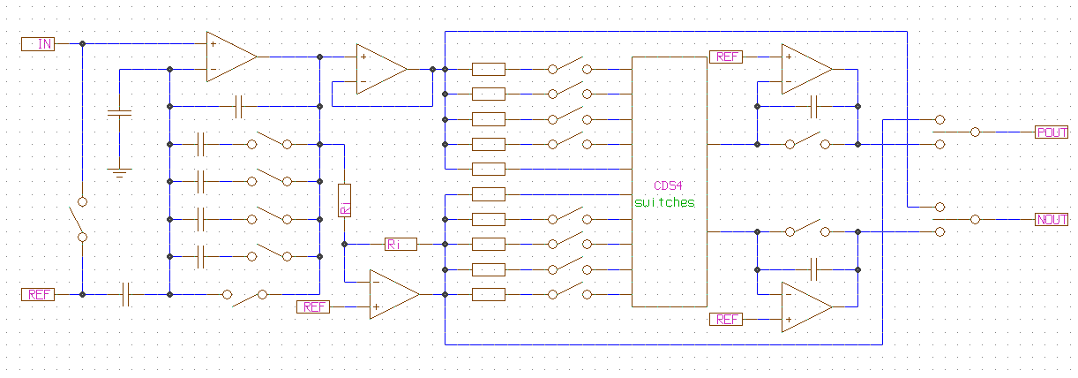 ASPIC clamp clock: 
DC restore on input 
+ reset first-stage amplifier
ASPIC reset clock
5
CCD readout chain: amplifier and ADC
Amplifier
Passive flex cable
Current source
ASPIC
ADC
e2v CCD
ITL CCD
Amplifier
ASPIC
ADC
Active flex cable
Current source
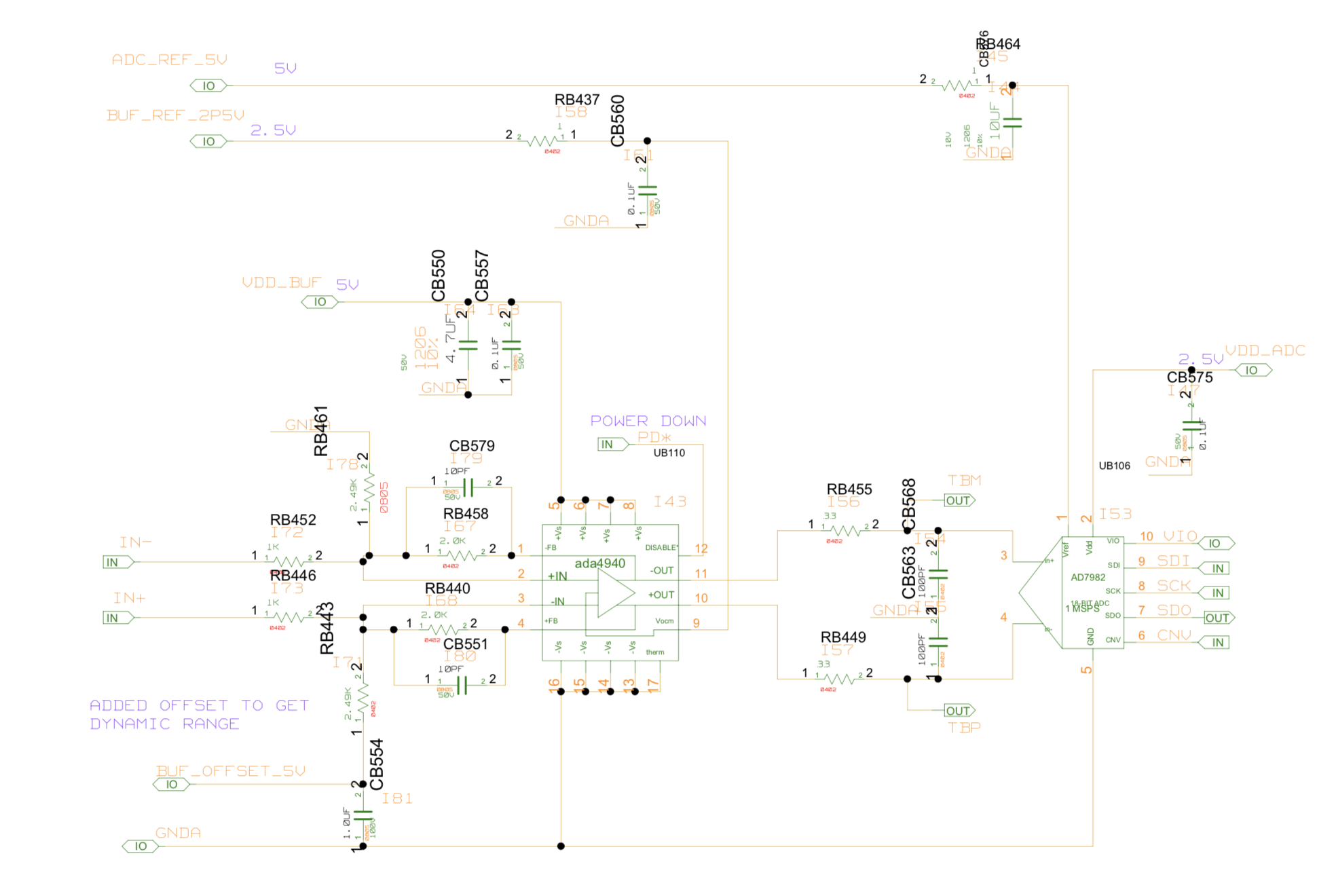 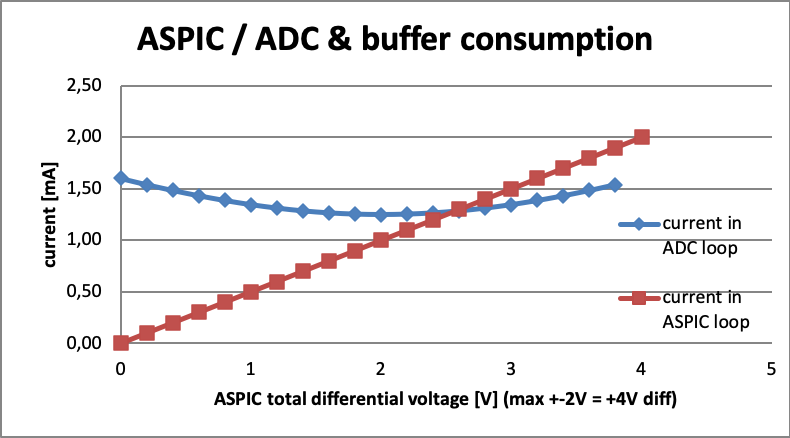 6